Continuous Quality Improvement Workgroup Report 
for
HIV Planning Group

Michelle Schlegelmilch
Continuous Quality
Improvement Coordinator

July 10-11, 2024
[Speaker Notes: Hello everyone, I would like to provide you with an update on the CQI Plan and the CQI Workgroup related activities.  

Before I get started, I want to give you a few reminders:  
Beginning 1/1/2024 the PA RWPB Program is referred to as the continuous quality improvement (CQI) program. 

*The Ryan White Part B CQI Plan is not reflective of the totality of services, across all funding streams, but  rather a selected portion. 

The CQI Plan is a component of the larger Integrated HIV Prevention and Care Plan.

The CQI Plan outcomes data is not publicly published.]
2024 CQI Plan Performance Measures
[Speaker Notes: Performance Measures identified in the 2022 and 2023 CQM Plans are included in subsequent CQM Plans.  
The 2022 CQM Plan had 3 Performance Measures identified by utilization plus 2 overall measures:  SPBP HIV VL, MCM Annual Retention, FB Annual Retention and 2 Overall Performance Measures.  
The 2023 CQM Plan identified the need for 5 additional Performance Measures due to service category utilization:  SPBP Annual Retention, MCM HIV VL, HERR HIV VL, OASH HIV VL, & Med. Transportation Annual Retention.
The 2024 CQI Plan did not identify a need for additional performance measures based on utilization.
The 2024 CQI Plan will continue to monitor a total of 10 performance measures identified in both the 2022 and 2023. 
The first 8 performance measures listed represent the highest used service categories along with 2 overall performance measures.  
The data is collected from CAREWare, SPBP and surveillance (NEDSS & EHARS), from the funding streams of Rebates, & SPBP.]
2024 CQI Performance Measures
[Speaker Notes: The CQI Plan uses a rolling calendar year for data reporting purposes, the current review period is 4/1/2023-3/31/2024.
*Currently our data team is working collaboratively with surveillance to improve the crosswalk, which is how we pull the most recent HIV Viral Load information from surveillance.  The tentative plan is to have the improved crosswalk in place by the 2nd Review Period of 2024 (7/1/2023-6/30/2024). 
This is the first 12-month report period the VL performance measures look a bit different..
VL performance measures outcomes now include the total number of clients in the category, the total number of clients with a VL in that category and out of the total # of clients with a VL, those with a VL less than 200 (VL suppressed)

MCM Annual Retention in, Service is the selected topic of our 2024 CQI QIP.
The prior 12-month period, 1/1/2023-12/31/2023 had a MCM retention rate of 76%]
2024 CQI Performance Measures
2024 CQI Performance Measures
2024 CQI Plan Performance Measures
The Ryan White Part B CQI Plan is not reflective of the totality of services across all funding streams provided by our subrecipients/sub-subrecipients to clients, but rather a selected portion.  
CQI Plan data is obtained from the following funding streams:  Ryan White Part B Base grant, Ryan White Part B AIDS Drug Assistance Program (ADAP) Earmark grant and Ryan White Part B Rebates.
A rolling 12-month calendar year is used for data collection of the 2024 CQI Plan: 1st Review Period:  4/1/2023-3/31/2024, 2nd Review Period:  7/1/2023-6/30/2024, 3rd Review Period:  10/1/2023-9/30/2024, 4th Review Period:  1/1/2024-12/31/2024.
Prior to the review period of 2024, CQI Plan HIV Viral Load data was collected from CAREWare and eHARS only and did not include NEDSS.  As of the report period of 4/1/2023-3/31/2024 HIV Viral Load information was obtained from CAREWare, eHARS and NEDSS.
SPBP Annual Retention in Service/re-enrollment data does not include clients who were deceased during the 12-month period, moved out of state, no longer eligible for the program or are on MA and only given 3 months of coverage.
[Speaker Notes: The Division of HIV Health’s data team is working collaboratively with surveillance (eHARS and NEDSS) to improve the existing crosswalk used to obtain HIV Viral Load information.
SPBP Annual Retention in Service:  There were a total of 8,390 cardholders who had at least one day of coverage between 4/1/23 and 3/31/24.  Of those 4,811 were sent re-enrollment letters and 3,968 of those 4,811 re-enrolled.  The # of cardholders who were sent re-enrollment letters do not include cardholders who are now deceased,  moved out of state, no longer eligible for the program, or are on MA and only given 3 months of coverage.]
MCM Retention - Statewide
[Speaker Notes: The CQI Workgroup met 2/20/2024 and selected MCM Annual Retention in Service as the topic of the 2024 CQI QIP.
The baseline data for our QIP, 1/1/2023-12/31/2023, showed the average provider-level MCM annual retention rate was 76%.
12 out of our 28 RWPB providers had an MCM annual retention in service rate between 39-76%.
Prior CQI QIPs focused on MCM annual retention at the provider-level.
Because the 2023 QIP did not have the intended impact, our CQI Workgroup changed the focus from the provider level to the Regional Grantee-level.
The 2024 CQI QIP will center on the accountability of the Regional Grantees to provided needed support to those providers with the greatest areas of opportunity relating to MCM Annual Retention in Service.  

As a result of the Rapid Improvement Event in April 2023 (where we identified barriers/problem areas in the MCM process) the Workgroup developed a list of questions for Regional Grantees/providers we felt we vital in understanding the barriers to MCM retention.  
The content of this questionnaire/poll is currently submitted for approval.  Once approved it will be distributed to Regional Grantees with a 3 week turn-around time.
Pitt will be developing the poll and will collect all the responses.  
During my recent quarterly meetings with our Regional Grantees, I provided them with an overview of the CQI Workgroup activity and reviewed the content of the questionnaire.
Because we had to go about this QIP a bit differently, it is reflected in our Target Condition of the QIP:  the dates may change due to obtaining approval for the questionnaire content.
By 12/31/2024 RWPB MCM providers will commit to using the program guidance developed by the CQI Workgroup.  
In collaboration with the Regional Grantee, the provider will develop and implement a plan to focus on increasing their MCM annual retention in service by 12/31/2024.  
By 6/30/2025 RWPB MCM providers with baseline MCM annual retention rates ranging between 39%-76% (2024 CQI QIP baseline) will increase their annual retention rate a minimum of 4%. 
By 6/30/2025 RWPB MCM providers with a baseline MCM annual retention rate above 76% will increase their annual retention a minimum of 1%.
By 12/31/2025  the state-level average MCM annual retention in services rate will increase from the baseline of 76% to a minimum of 80%.
As of this review period the average MCM Annual Retention in MCM Service is 78% (an increase from the baseline of 76%).
9 out of 28 MCM providers had a retention rate below 77%

The dark blue bar represents the total # of clients receiving at least 1 MCM service in this 12-month period.
*The blueish/purple bar represents the clients with more than 1 MCM service at least 90 days apart in the 12-month period-the # retained in MCM service.
The grey bar represents clients with more than 1 MCM service less than 90 days apart.
The light blue bar represents clients with only 1 MCM service in a 12-month period.
This slide shows a statewide potential area of opportunity in MCM retention for those clients with more than 1 MCM service less than 90 days apart and those clients with only 1 MCM service in a 12-month period
The total # of clients with at least 1 MCM service is stable in all the review periods-with a range of 347 clients.
*The clients with more than 1 MCM service at least 90 days apart in a 12-month period is also stable in the review periods-with a range of 65
The number of clients more than 1 MCM service less than 90 days apart and those clients with only 1 MCM service in a 12-month period range from 1,505]
2025 CQI Plan
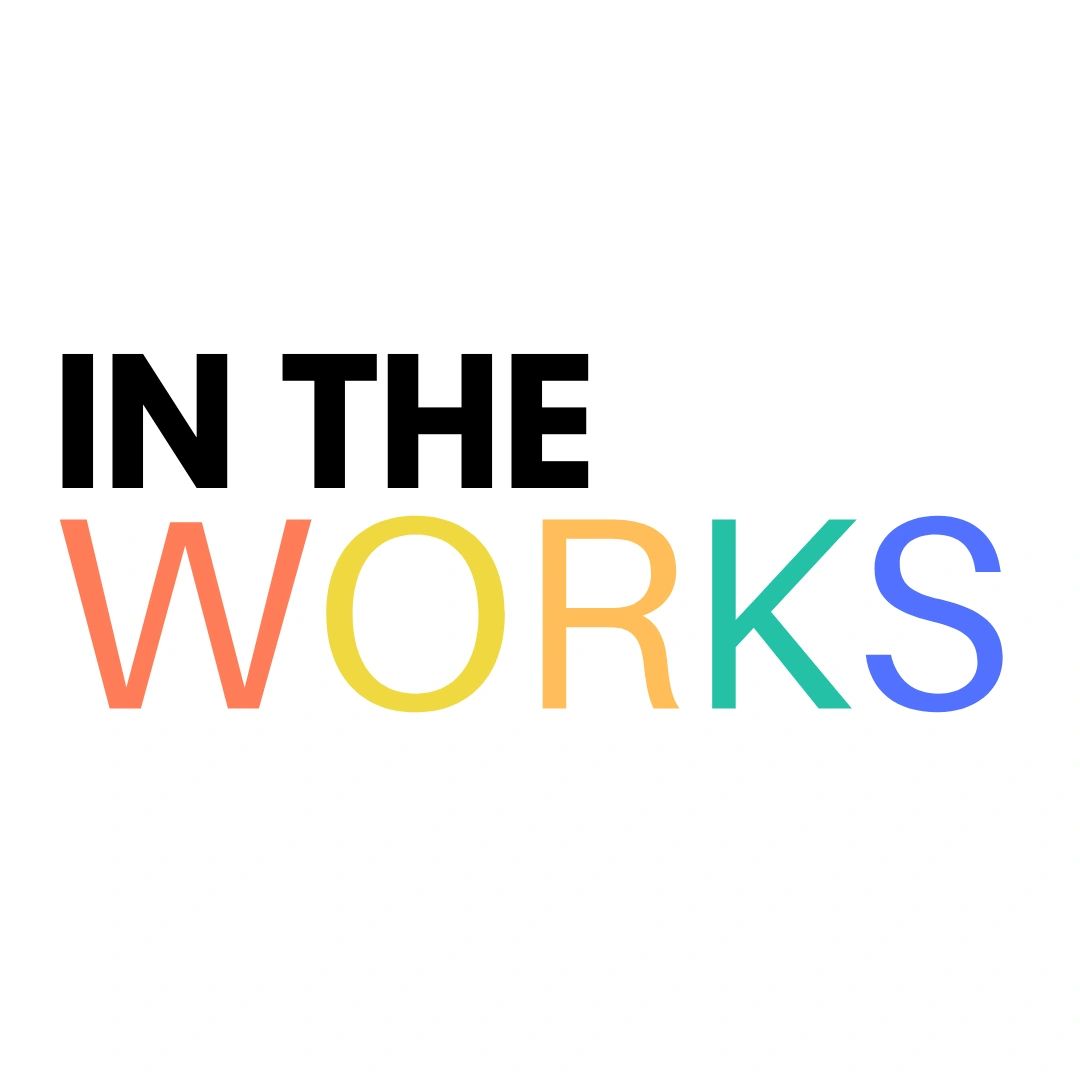 CQI Plan Review Checklist
Service Category Utilization Report
Organizational Assessment Tool
CQI Workgroup Members
[Speaker Notes: The CQI Workgroup members completed the CQI Plan Review Checklist to help ensure the 2025 CQI Plan has all the required components of PCN 15-02.
A service category utilization report for the period of 5/1/2023-5/30/2024 will be used to establish the 2025 CQI Plan and the related performance measures.
In collaboration with Rachel Schaffer (HPG and JHF) we revised RWPB The Organizational Assessment Tool.
This tool is completed by the Regional Grantees prior to their annual monitoring visit to help identify areas of organizational strength and opportunity.
Areas of organizational opportunity should be noted in their quality management plans.  
The current CQI Workgroup members tenure ends 12/31/2024.  I will begin recruitment for 2025-2026 Workgroup later this year.]
2023-2024 CQI Workgroup Members
Michelle Schlegelmilch, CQM Coordinator
John Haines, ADAP Clinical Manager
Nenette Hickey, Sr. Medical Economist
Rob Smith, Public Health Program Administrator
Monisola Malomo, Epidemiologist
Jan Davis, Public Health Program Administrator
Aditi Anand, Prevention Data to Care
Shane Cobert, HPG
Katherine Haar, FHCCP region and HPG
Simran Basnet, FHCCP region
Zach Wise, FHCCP region
Amanda Ruggerio, UWWV region
Gita Krull-Aquila, Division of HIV Health (formerly AACO region)	
Rachel Schaffer, JFH region & HPG
Holly Megnin, PA Thrive Partnership (formally Clarion region)
Melissa Yeany, PA Thrive Partnership (formally Clarion region)
Vickey McKinzey-Gonzalez, AIDSNET region
Carol Vanderhoff, AIDSNET region
Samantha DeFeo, NCDAC region
Natasha Gorham, NCDAD region & HPG
HPG serves as the Quality Management Advisory Committee (QMAC) and the committee helps to provide oversight for the CQI Plan.

The HPG QMAC delegates CQI Plan responsibilities to the CQI Work Group.
[Speaker Notes: The selected 2023-2024 CQI Workgroup members are representative of DOH, HPG and each of our 7 Regional Grantees with a total of 20 members + Paul Kabera from HIV Prevention & Care Project.
I would like to thank each of the past and current Workgroup members for sharing their time and talent in our quality improvement activities.]
Questions?
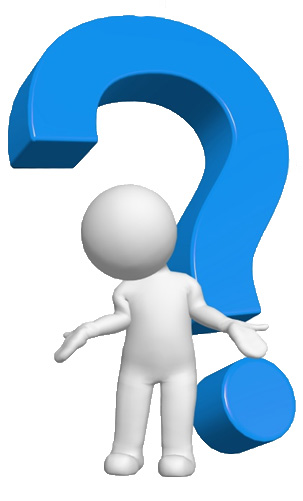 Contact Information:
Michelle Schlegelmilch
Clinical Quality Management Coordinator
c-michesch@pa.gov